Turning a Research Idea into a Successful Project with Minimal Resources or Help
Ingrid Lizarraga MBBS
Clinical Associate Professor
Dec 16, 2019
What resources are you missing?
Knowledge
Methodological
Data sources
Access to data
Personnel
Data collection
Patient recruitment
Statistical support
TIME
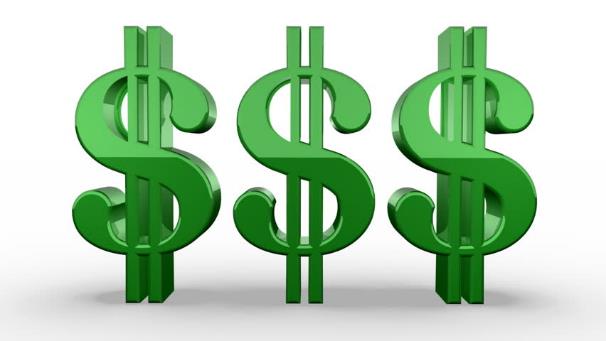 Avoiding the academic graveyard…
Short
 term
NAE
MRI 
And
 ILC
Outcomes 
after NSM
Cosmesis 
after BCT
Surgeon confidence
Tips and Tricks
#1. Take the time to refine your research idea
Doable?
Worth the time?
Fundable?

Even ‘small’ projects take time

Try to avoid ‘one-off’ projects

Define your idea of a successful research project
#2: Find collaborators
Formal and informal opportunities exist
Dept of Public Health
College of Nursing
Holden Comprehensive Cancer Center Research Programs
Cancer Epidemiology and Population Science (CEPS) 
Outside of the institution
Caveat regarding collaborators
Understand what you bring to the relationship

Be prepared to work on things may not be directly related to your main research idea

Have respect for your collaborator’ time and effort – don’t overcommit

Deliver
#3: Look for hidden resources
Departmental/College funding sources
Jackie Searls
Research residents
Med student research electives
Data repositories
Local expertise
AIRCORE
Hardin library
#4: The hard truth about working with students/residents/fellows
Choose your residents wisely
One hour spent before data collection is worth 10 after
Keep clear records
Set deadlines
Expect delays
#5: Acquiring knowledge
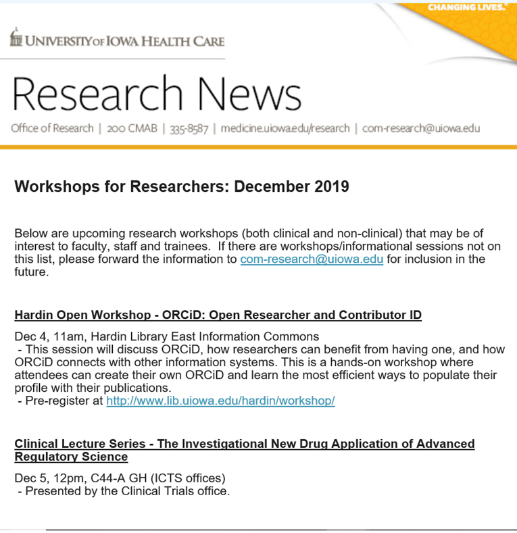 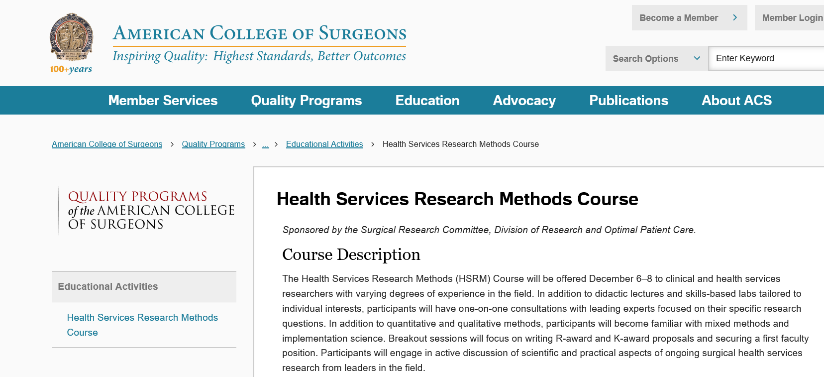 #6: The final push – writing the manuscript
Writing resources
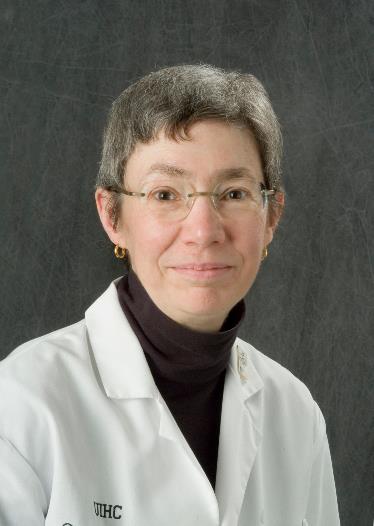 #6: Be persistent
Good luck!!